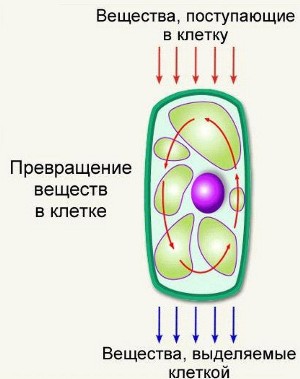 тема урока: «Метаболизм  клетки».
автор:
Киселева О.Н.,
учитель биологии
МАОУ «Лицей№37»
г. Саратова
Метаболизм
Важнейшее свойство живых организмов – 
	обмен веществ. 
	Любой живой организм - открытая система, которая потребляет из окружающей среды различные вещества и использует их в качестве строительного материала, или как источник энергии и выделяет в окружающую среду продукты жизнедеятельности и энергию.
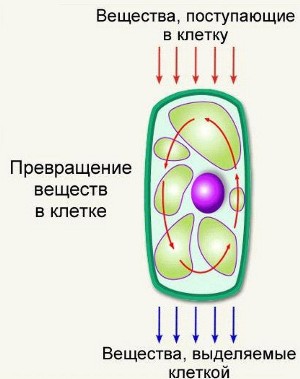 Метаболизм
Совокупность реакций обмена веществ и энергии, протекающих  в организме,  называется        					метаболизмом,
	состоящим   из   взаимосвязанных   реакций:
ассимиляции (пластического обмена,  анаболизма)
диссимиляции (энергетического обмена, 	 катаболизма).
метаболизм
внешний обмен- поглощение  и  выделение веществ клеткой
внутренний обмен – химические превращения веществ в клетке
анаболизм
катаболизм
совокупность процессов синтеза сложных  органических соединений из более простых
совокупность процессов распада  сложных  органических соединений до более простых
сопровождается поглощением энергии
сопровождается выделением энергии
Метаболизм
АТФ
анаболизм
катаболизм
ферменты
Эти две группы реакций взаимосвязаны, реакции биосинтеза невозможны без энергии, которая выделяется в реакциях энергетического обмена, реакции диссимиляции не идут без ферментов, образующихся в реакциях пластического обмена.
Классификация по способу  питания
организмы
гетеротрофы
автотрофы
сапрофаги
фототрофы
копрофаги
хемотрофы
симбионты
хищники
паразиты
Классификация по способу получения энергии
организмы
- используют энергию окисления   органических соединений
хемогетеротрофы
- используют энергию окисления  неорганических соединений
хемоавтотрофы
- используют энергию солнечного света
фотоавтотрофы
- в разных ситуациях ведут себя как авто- или гетеротрофы
миксотрофы